Ｎｏ．１０　　　　　男女別死因
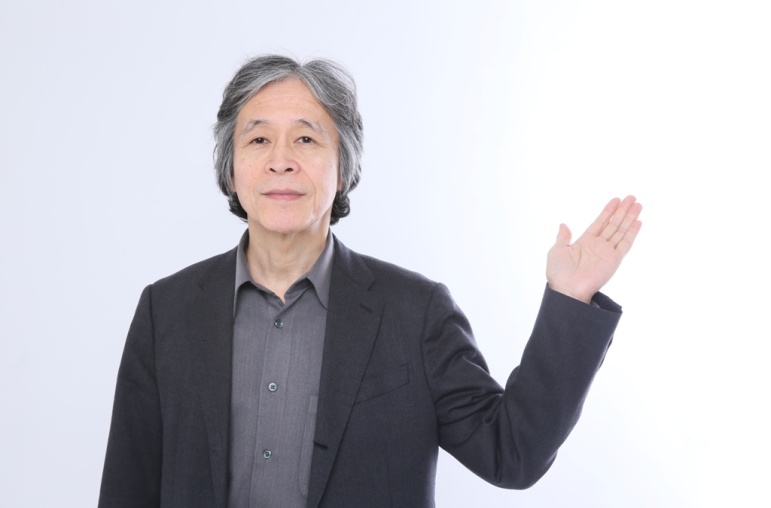 ●男性８位の慢性閉塞性肺疾患（ＣＯＰＤ）は
　　喫煙との因果関係が極めて高い病気です

●女性は男性の１／５で喫煙率と比例しています